«Вы талантливые, дети! Когда – нибудь вы сами приятно поразитесь, какие вы                 , как хорошо 
умеете                   , если будете постоянно перед собой ставить       новые           , стремиться к их достижению…» 
                                   (Ж.Ж. РУССО)
умные
работать
цели
В моей Вообразилии, 
В моей Вообразилии-
Там царствует Фантазия
Во всём своём всесилии.
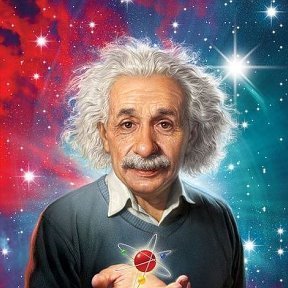 «В своём воображении я свободен рисовать как художник. Воображение важнее знания.Знание ограничено. Воображение охватывает весь мир.»
                    А. ЭЙНШТЕЙН
Моя страна фантазия
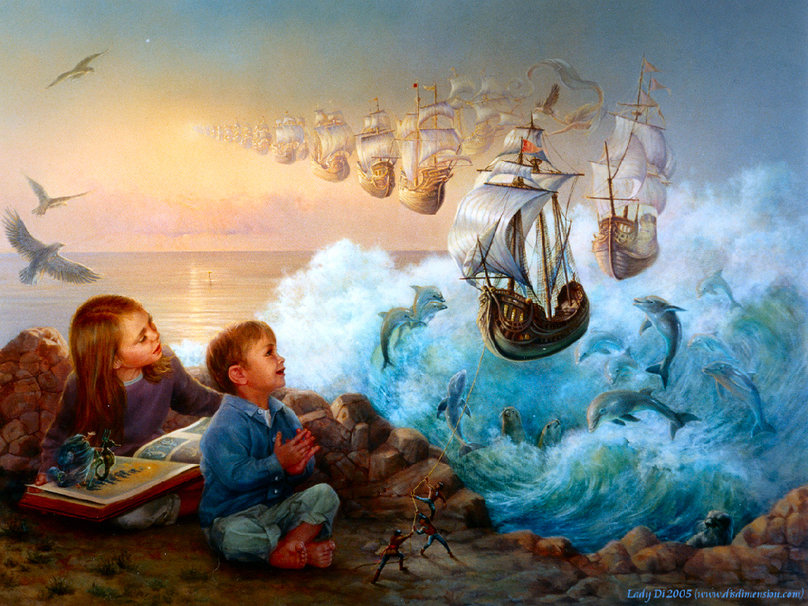 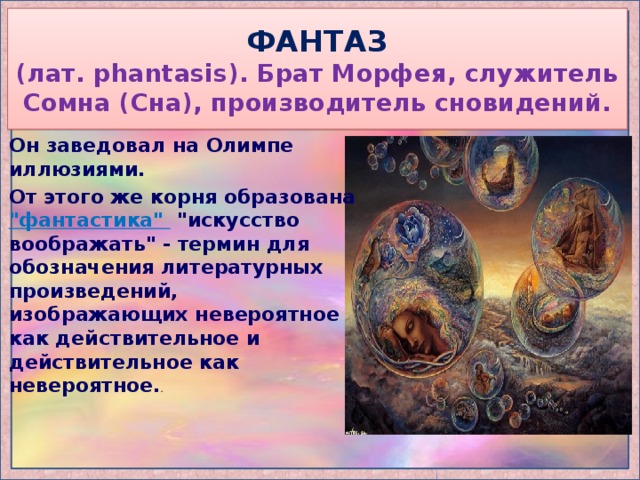 ЗАДАЧИ УРОКА
Уметь работать с текстом; задавать вопросы  и отвечать на них; оценивать свои знания.
Развивать свои творческие способности.
Воспитывать интерес к познанию.
План работы
Подготовка докладов к выступлению.
Презентации выступлений.
Итог работы.
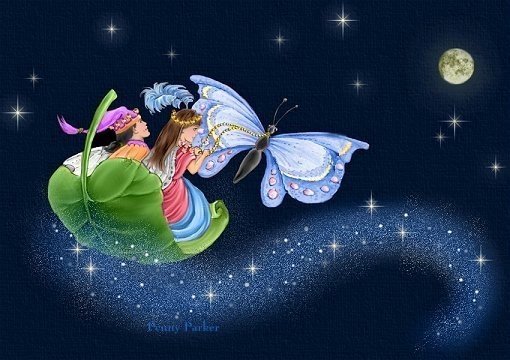 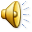 Наука об общих закономерностях процессов управления и передачи информации в машинах, живых организмах и обществе.

                Толковый словарь С.И. Ожегова
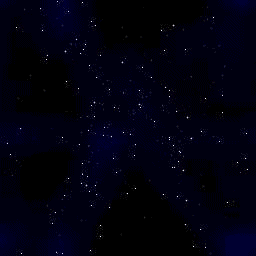 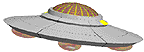 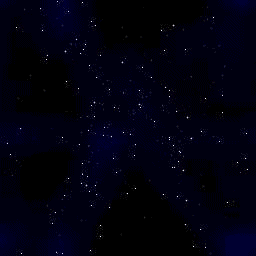 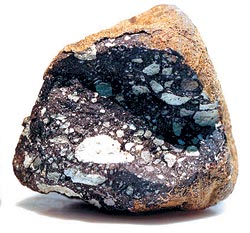 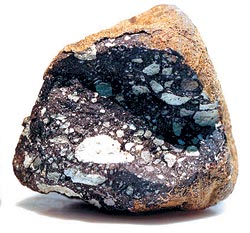 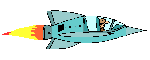 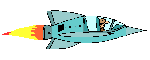 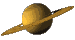 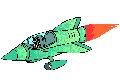 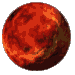 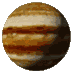 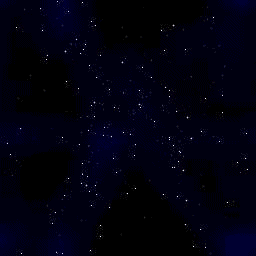 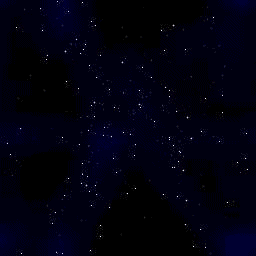 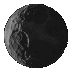 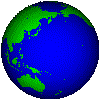 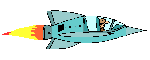 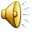 РЕФЛЕКСИЯ
Сегодня на уроке мы встретились…

Полученные знания мне пригодятся…

У меня возникло желание…
ДОМАШНЕЕ ЗАДАНИЕ
Задание А: найти и прочитать по одному произведению любого писателя-фантаста.
Задание В: составить кроссворд на тему «Фантастика вокруг меня». 
Задание С: придумать небольшую историю о путешествии на другую планету, используя выразительные средства языка.